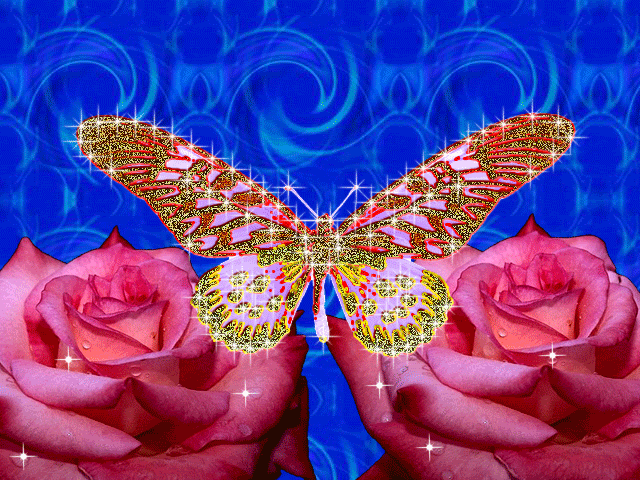 স্বাগতম
শিক্ষক পরিচিতি
মোঃ আবু তাহের
প্রভাষক (কম্পিউটার শিক্ষা)
ভাতুড়িয়া কলেজ, যশোর।
মোবাইলঃ০১৭২৯৬৮২৭৫৬
ই-মেইলঃabu74taher@gmail.com
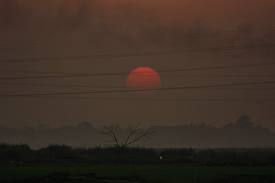 পাঠ পরিচিতি
বিষয়		: কম্পিউটার শিক্ষা
শ্রেণি		: দ্বাদশ 
অধ্যায়	: চতুর্থ
পাঠ		: কম্পিউটার নেটওয়ার্ক
শিখনফল
কম্পিউটার নেটওয়ার্কের সংজ্ঞা বলতে পারবে।
কম্পিউটার নেটওয়ার্কের প্রয়োজনীয় যন্ত্রপাতি সমূহ উল্লেখ করতে পারবে।
 কম্পিউটার নেটওয়ার্ক কত প্রকার তা লিখতে পারবে।
কম্পিউটার নেটওয়ার্কের প্রকারভেদ সম্পর্কে বর্ণনা করতে পারবে।
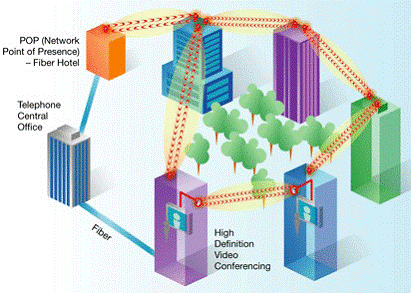 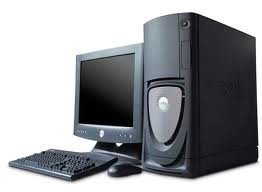 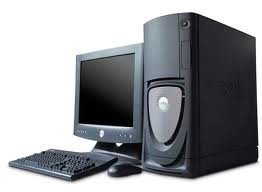 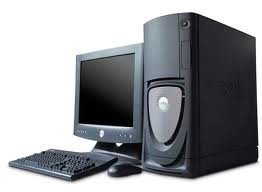 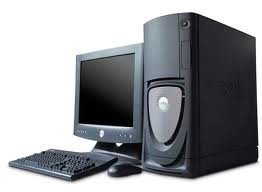 নেটওয়ার্ক
কম্পিউটার নেটওয়ার্ক কী? (একক কাজ)
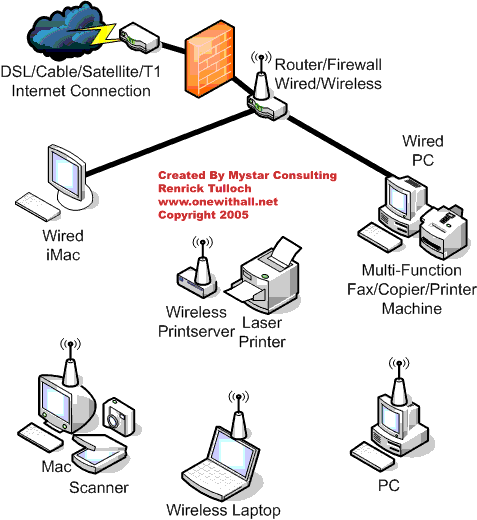 কম্পিউটার নেটওয়ার্কঃকম্পিউটার নেটওয়ার্ক বলতে বোঝায় দুই বা ততোধিক কম্পিউটারের মধ্যে সংযোগ ব্যবস্থা।
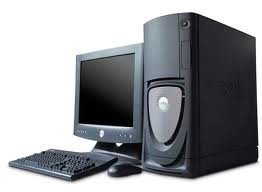 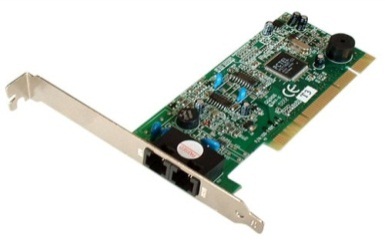 নেটওয়ার্কের জন্য কী কী যন্ত্রপাতি প্রয়োজন?
জোড়ায় কাজ
নেটওয়ার্কিং কার্ড
কম্পিউটার
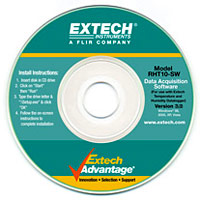 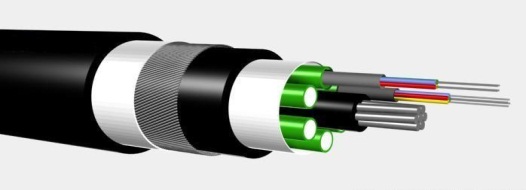 মাধ্যম(অপটিক ফাইবার)
সফটওয়্যার
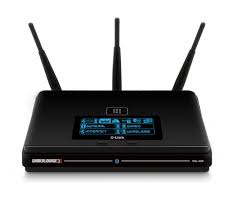 রাউটার
ভৌগোলিক অবস্থানের উপর নির্ভর করে কম্পিউটার নেটওয়ার্ককে কত ভাগে ভাগ করা যায়? দলীয় কাজ
১। পার্সোনাল এরিয়া নেটওয়ার্ক
২। স্থানিক এরিয়া নেটওয়ার্ক
৩। মেট্রোপলিটন এরিয়া নেটওয়ার্ক
৪। দূর-যোগাযোগ নেটওয়ার্ক
পার্সোনাল এরিয়া নেটওয়ার্ক
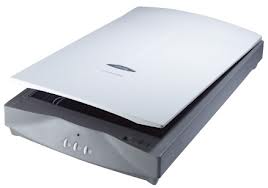 স্ক্যানার
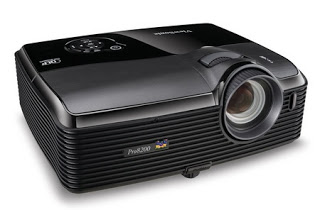 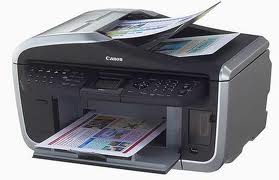 প্রজেক্টর
প্রিন্টার
কম্পিউটার
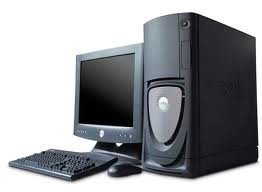 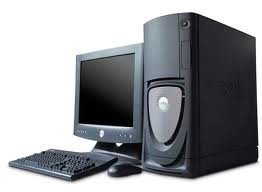 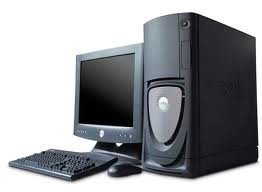 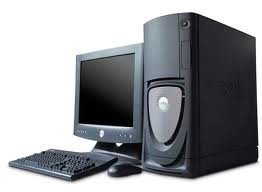 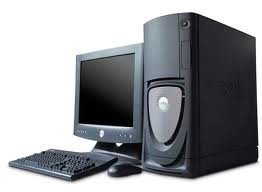 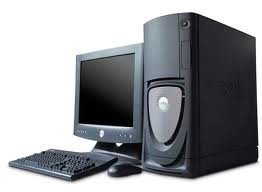 স্থানিক এরিয়া নেটওয়ার্ক
মেট্রোপলিটন এরিয়া নেটওয়ার্ক
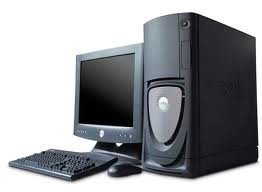 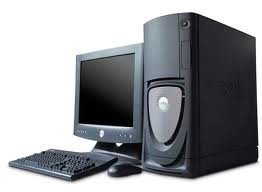 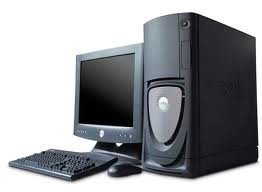 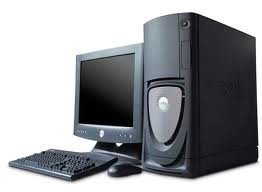 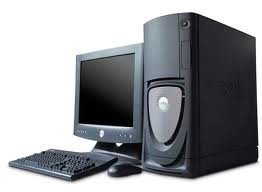 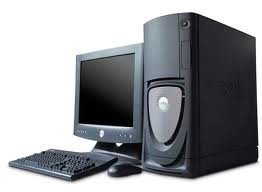 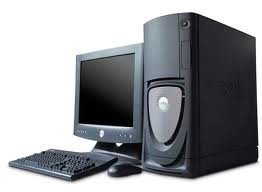 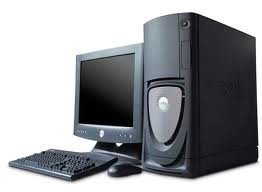 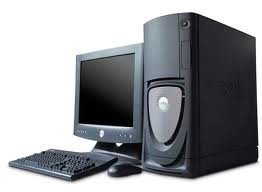 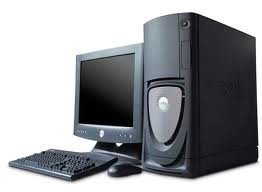 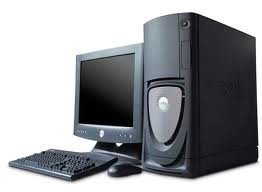 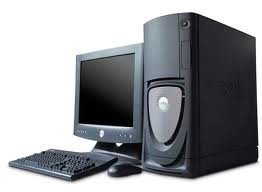 দূর-যোগাযোগ নেটওয়ার্ক
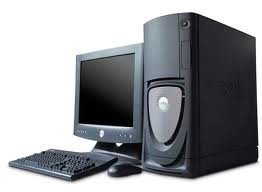 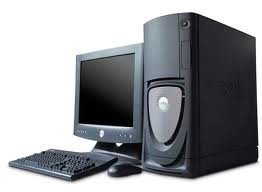 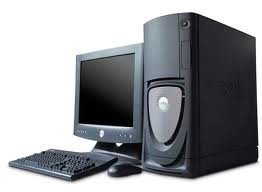 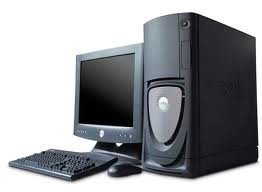 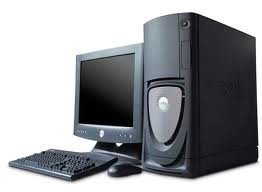 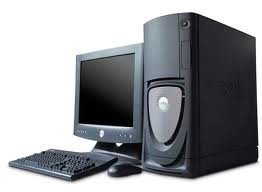 মূল্যায়ন
কম্পিউটার নেটওয়ার্ক কী?
কম্পিউটার নেটওয়ার্ক স্থাপনের জন্য প্রয়োজনীয় যন্ত্রপাতির নাম বল।
বাড়ির কাজ
দূর-যোগাযোগ নেটওয়ার্কের একটি চিত্র  অংকন করে আনবে।
তথ্য আদান প্রদানের জন্য চারটি মাধ্যমের নাম লেখ।
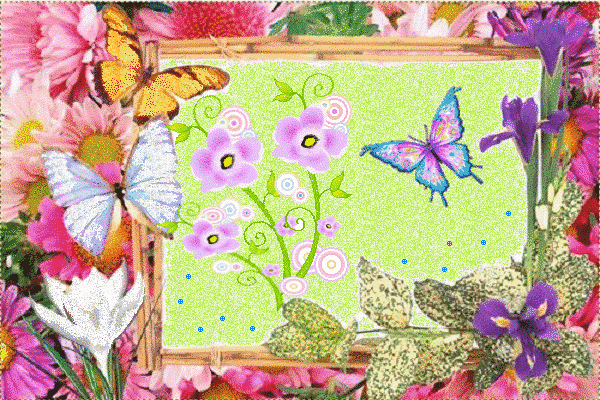 ধন্যবাদ